Fluid Overload in Dialysis Patients
Dr Muhammad Iqbal Abdul Hafidz 
UiTM Sg Buloh
Renal UiTM
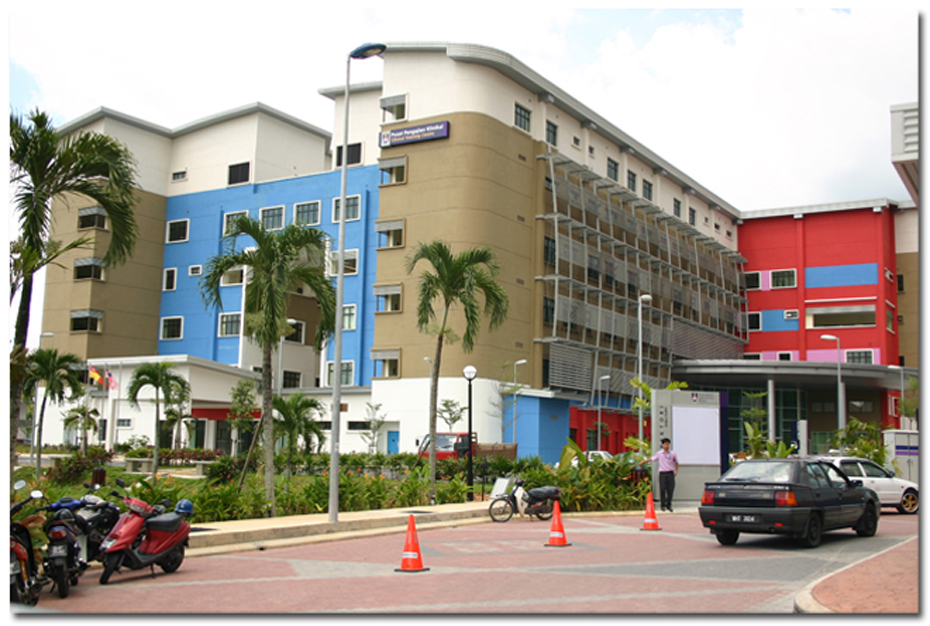 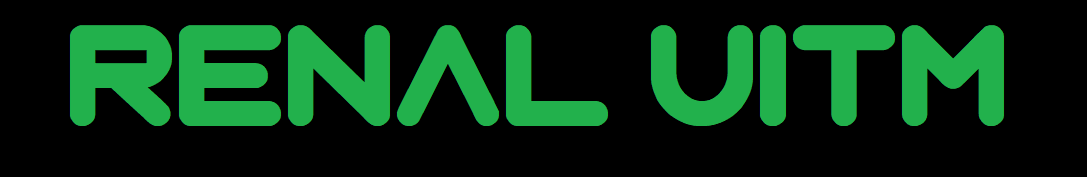 Fully HDF
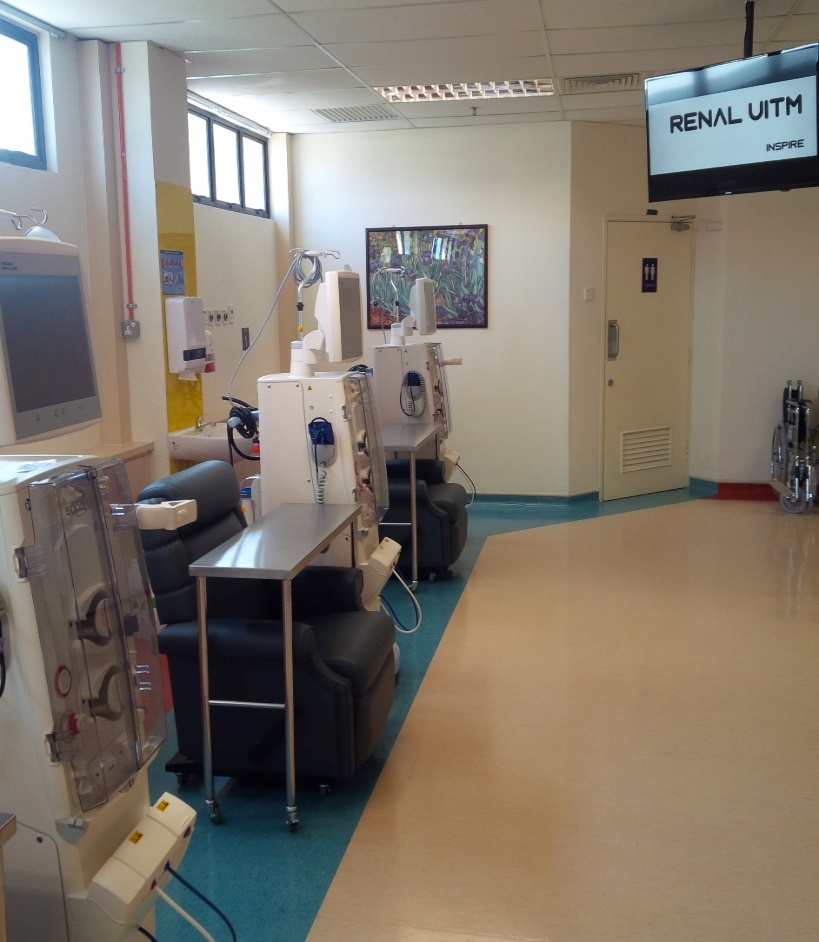 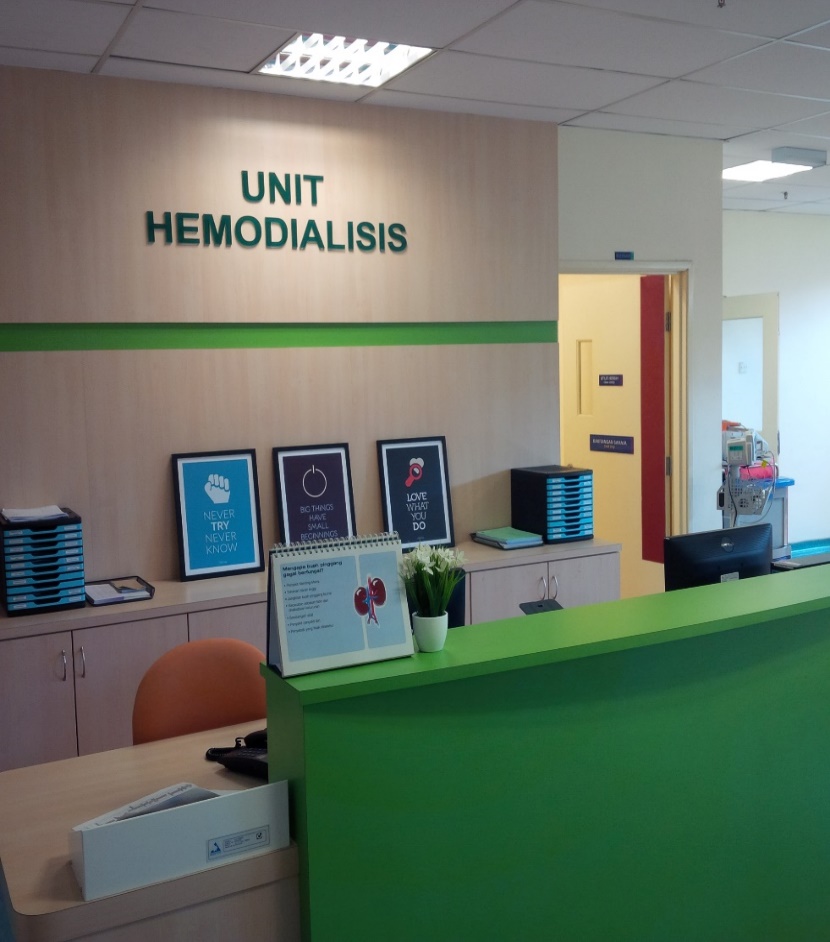 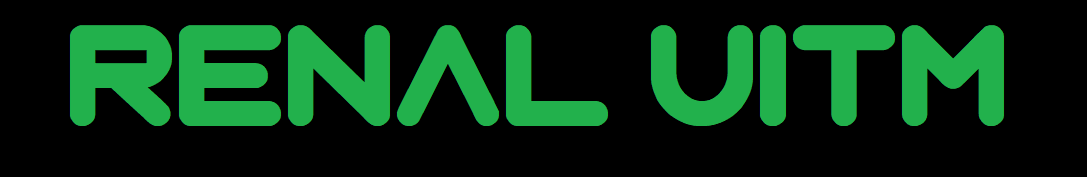 Peritoneal Dialysis
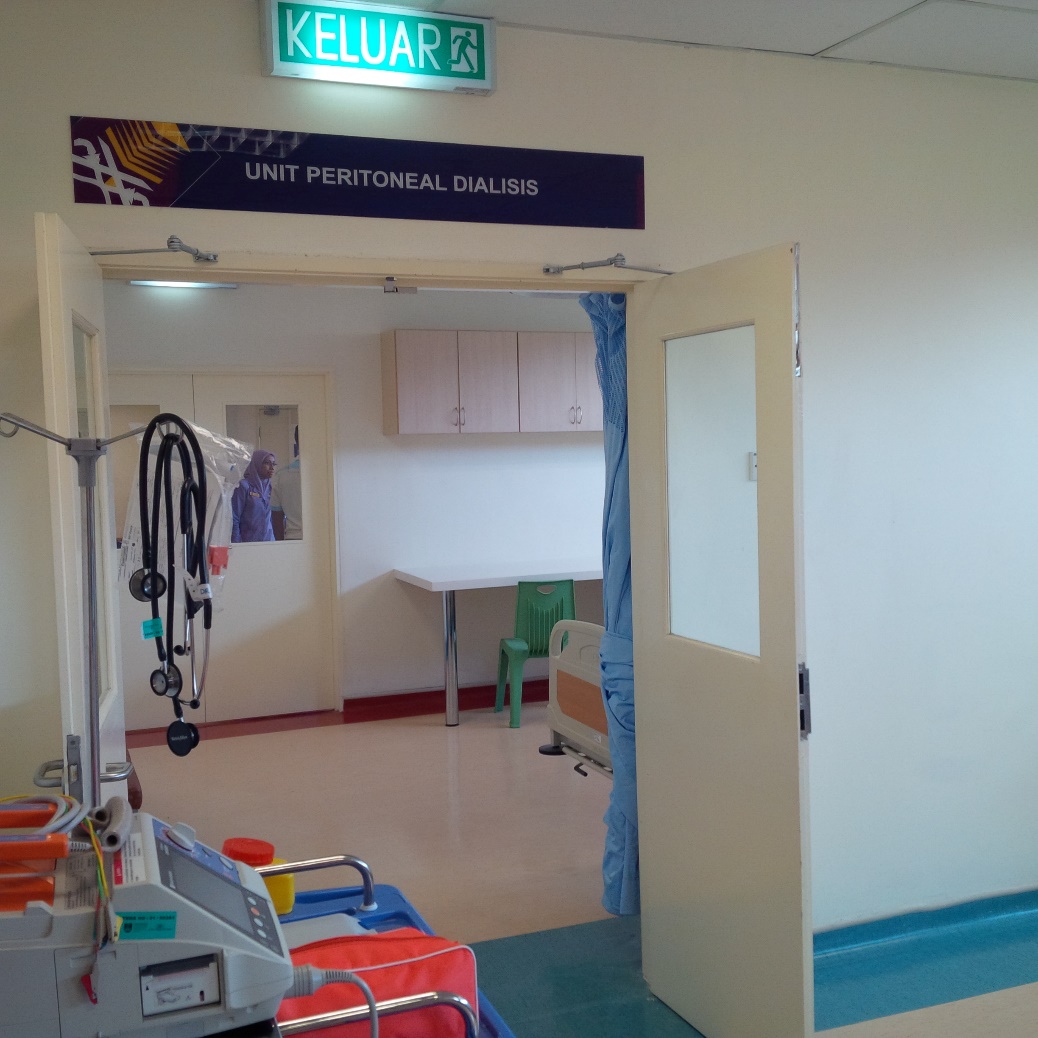 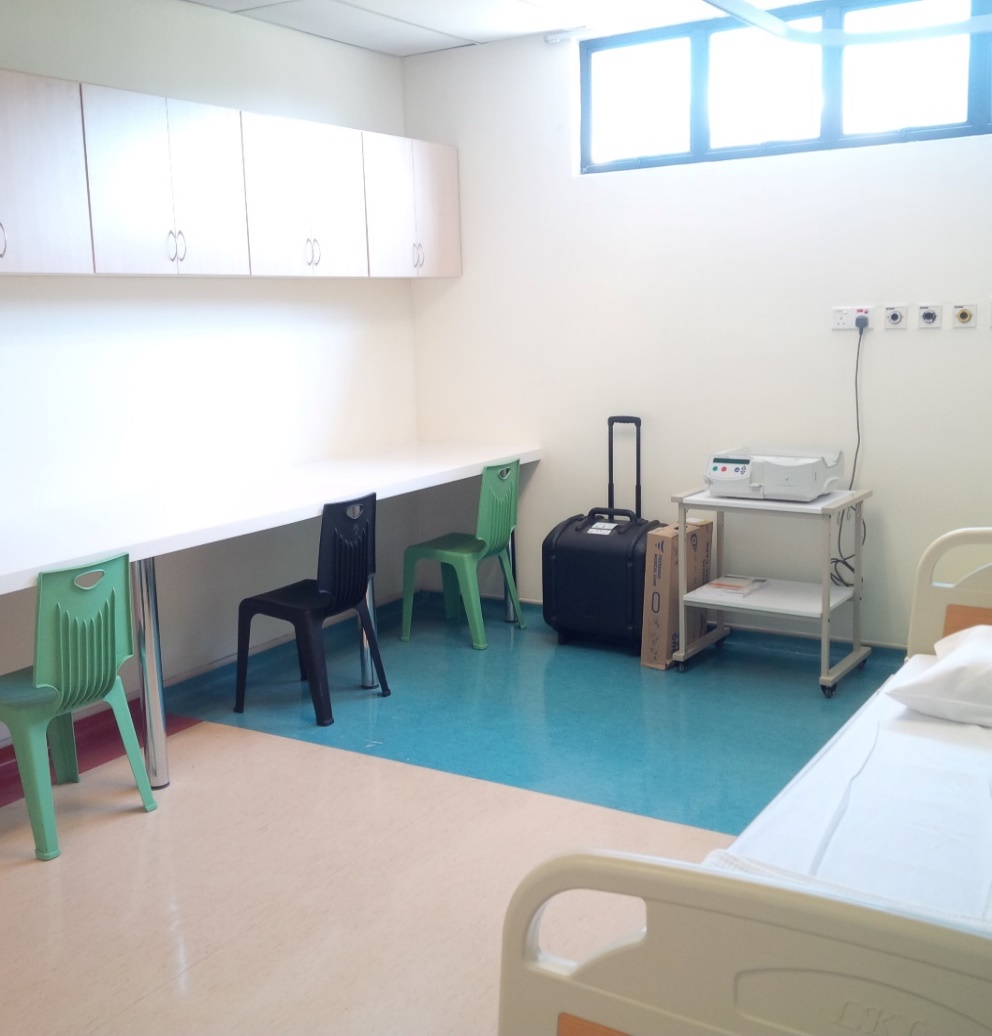 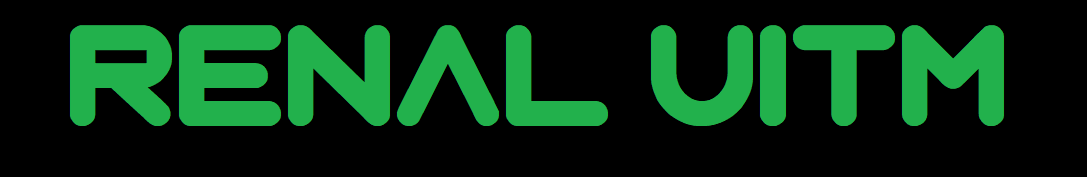 Services Provided
HDF
PD
Tenchkoff Catheter
IJC and perm catheter
Clinic
Ward
Parathyroidectomy
AVF
Transplant - 2017
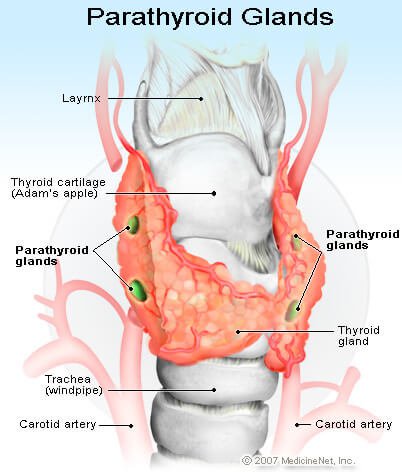 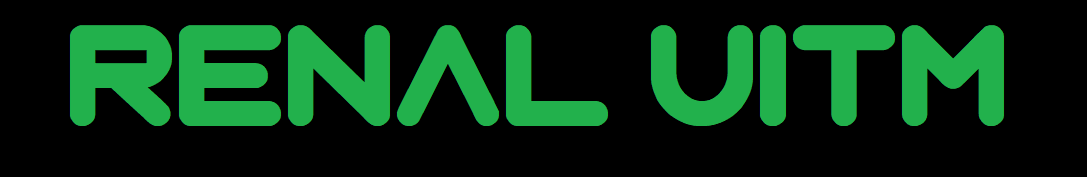 Future
Selayang
Puncak Alam
Teluk Intan
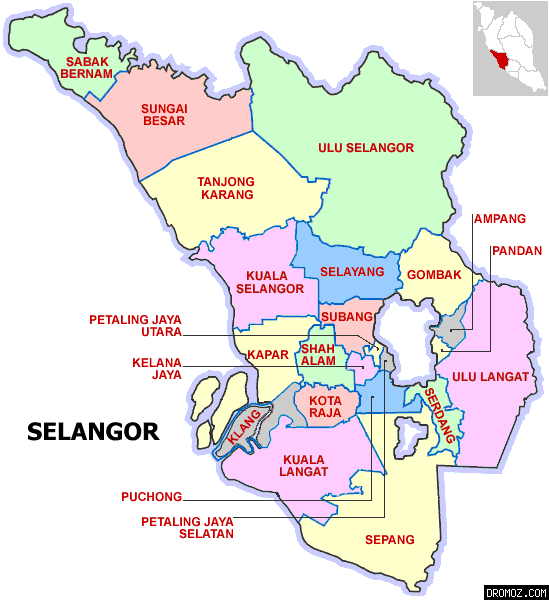 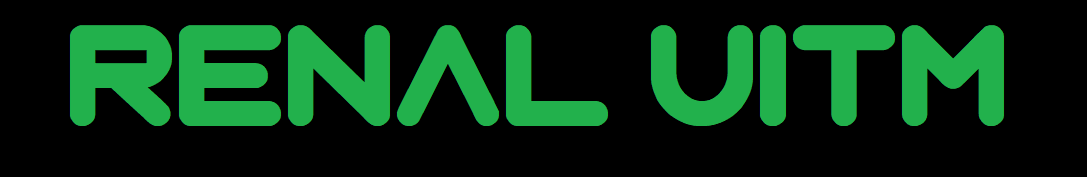 Future
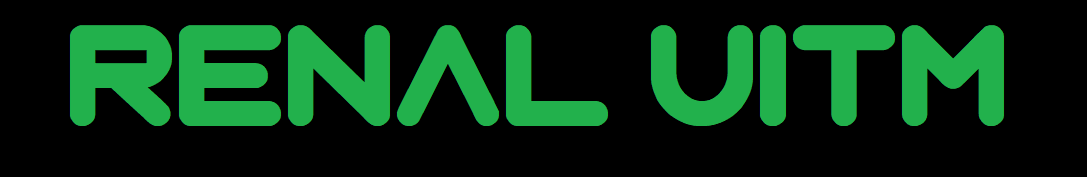 Future
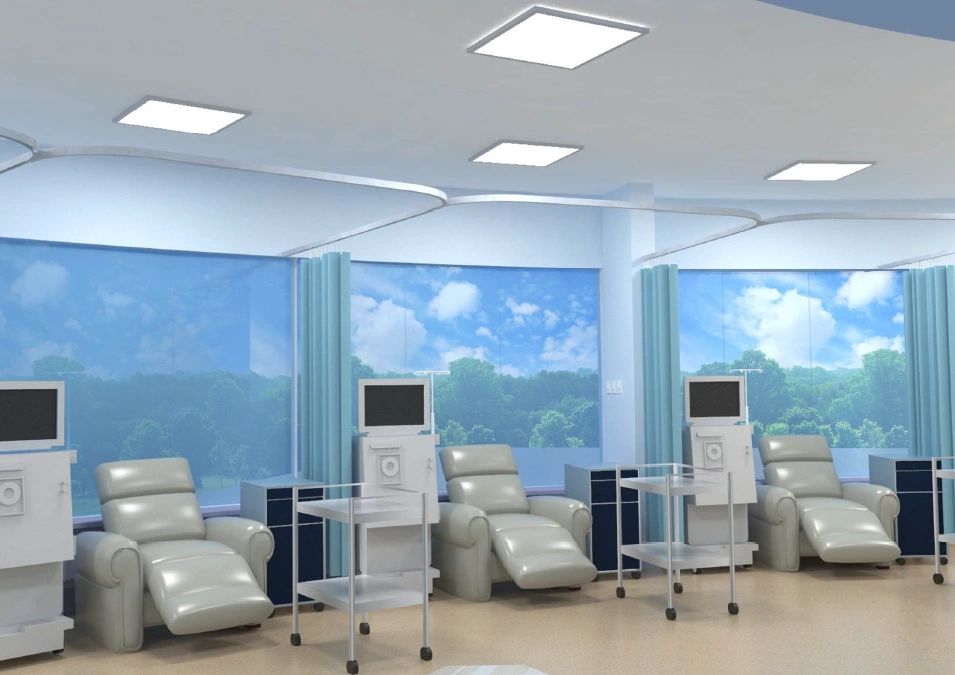 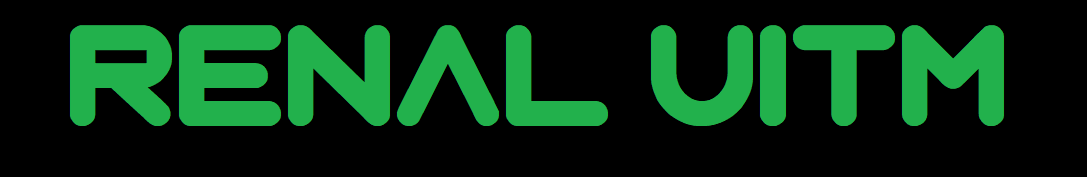 Outline
Fluid overload (hypervolaemia) - pathophysiology
Overload symptoms
Hypertension 
Dry weight
How to assess dry weight
Approach to overload patients
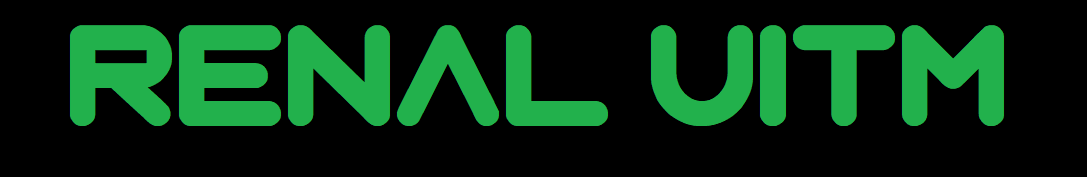 Fluid compartment
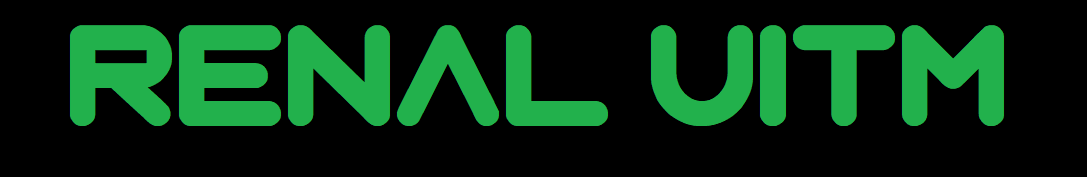 Fluid compartment
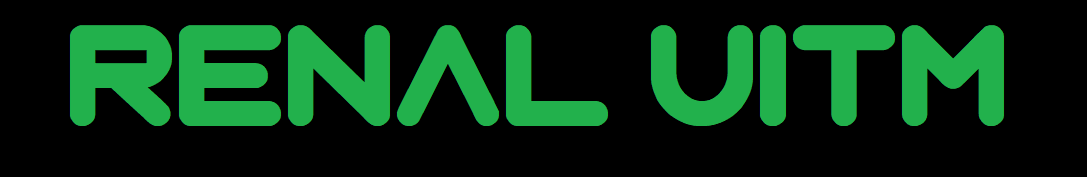 Dry Weight
Dry weight is defined as the lowest weight a patient can tolerate without 
the development of symptoms - cramps
hypotension
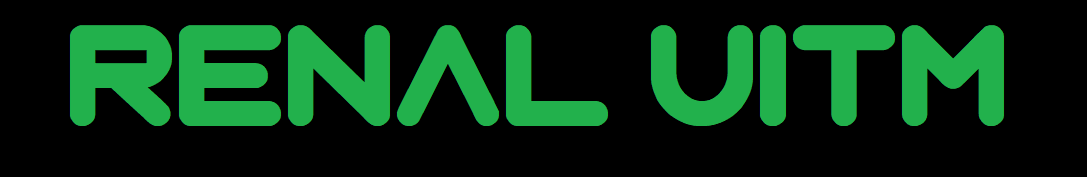 Fluid overload
Weight above the dry weight
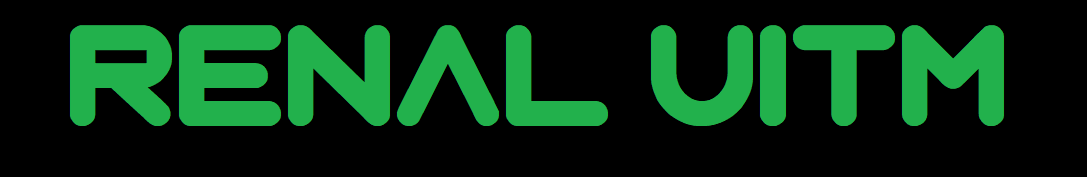 Hypervolaemia (Fluid overload)
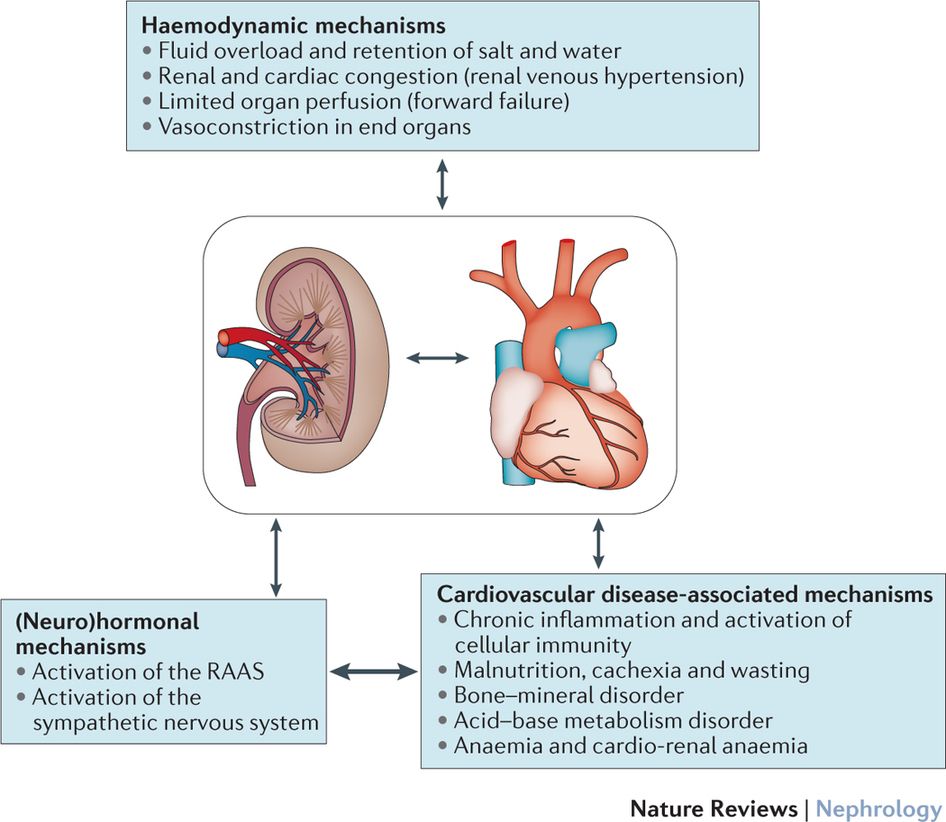 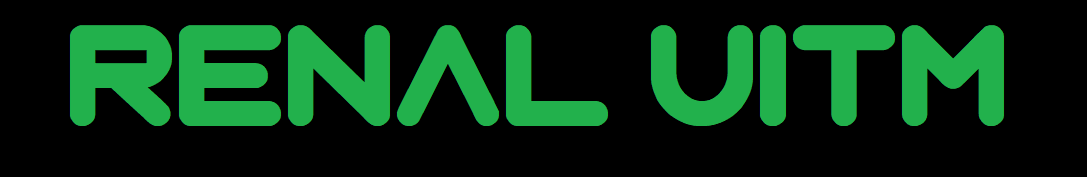 ESRF
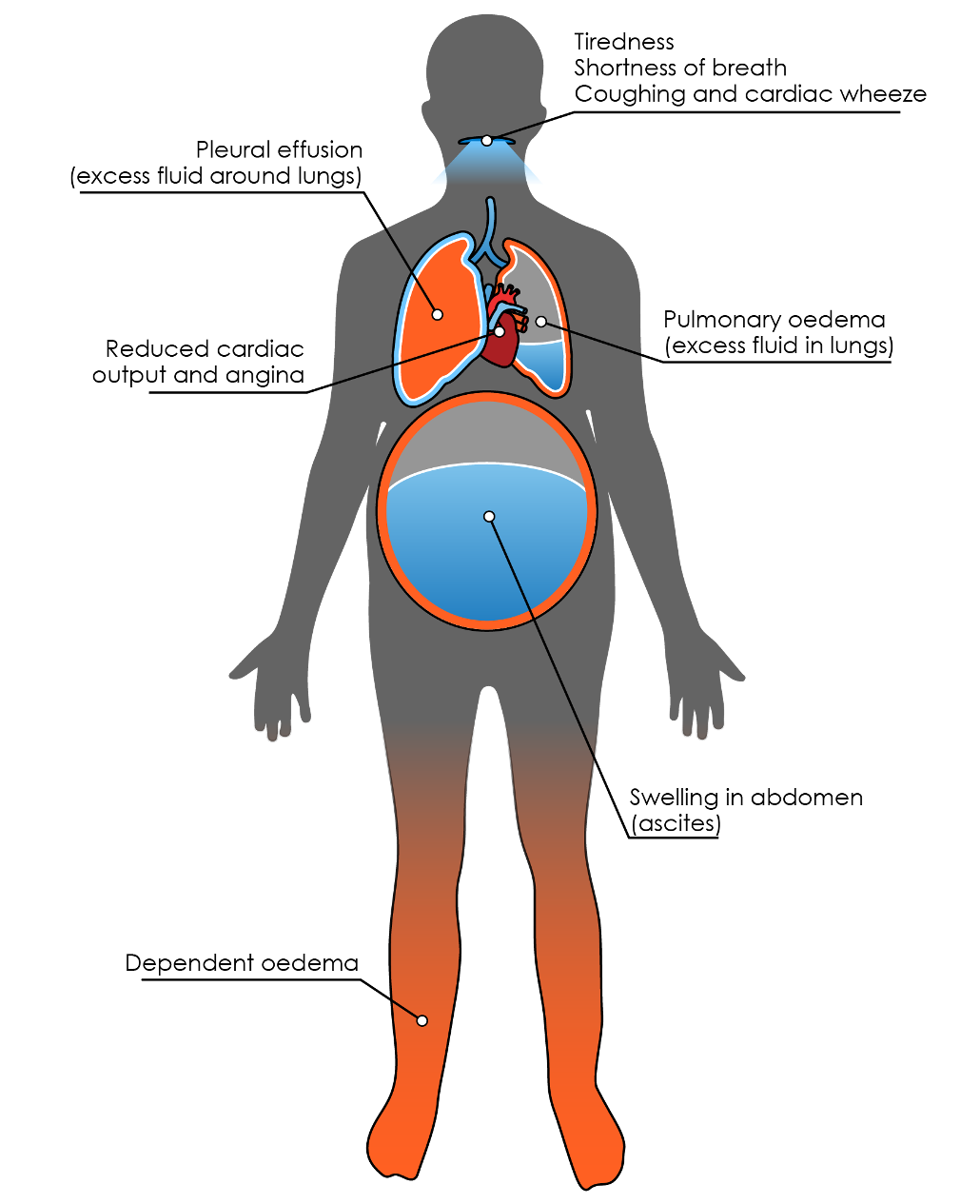 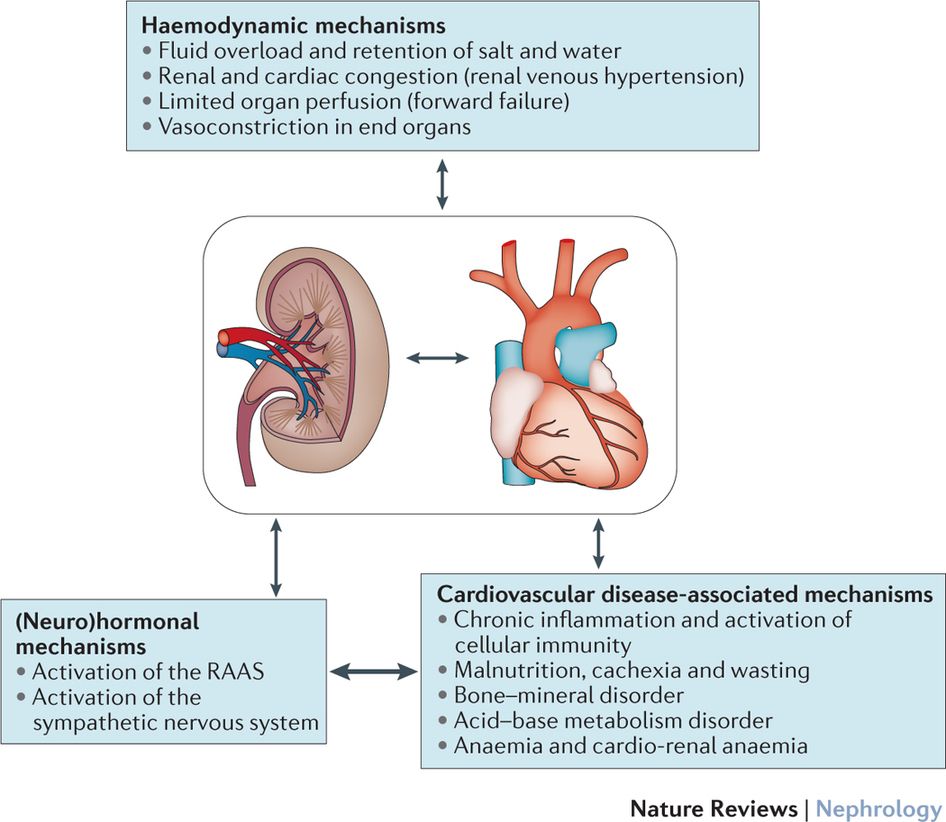 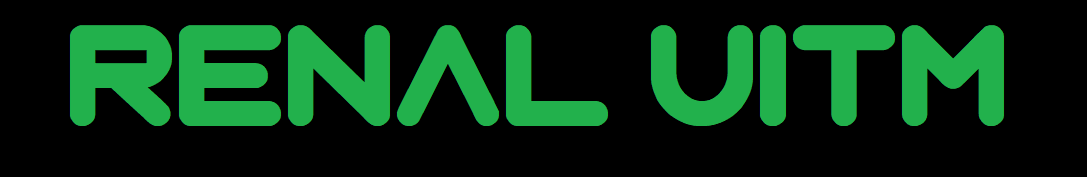 Symptoms of overload
SOB
Orthopnea – breathless on lying flat
Lower limb swelling
Ascites 
Generalized oedema
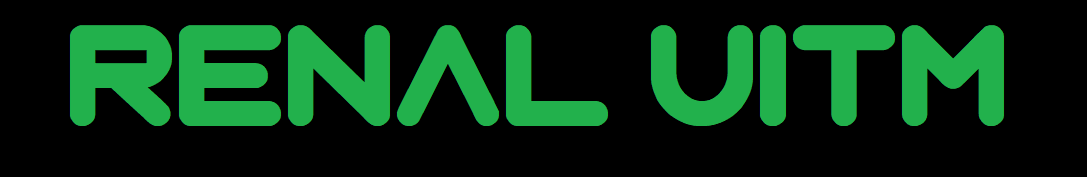 Symptoms
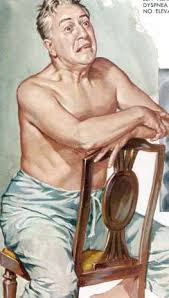 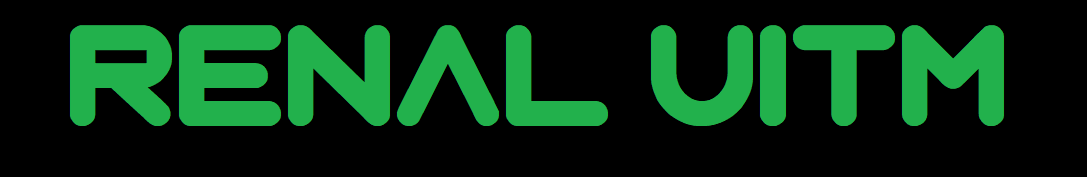 Symptoms
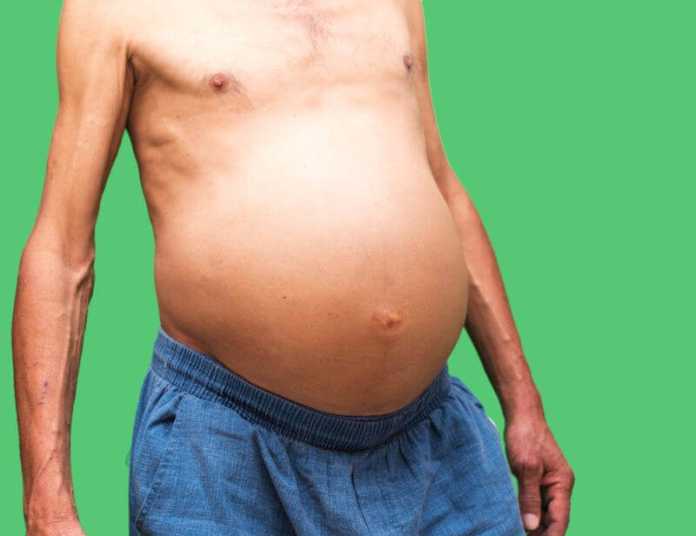 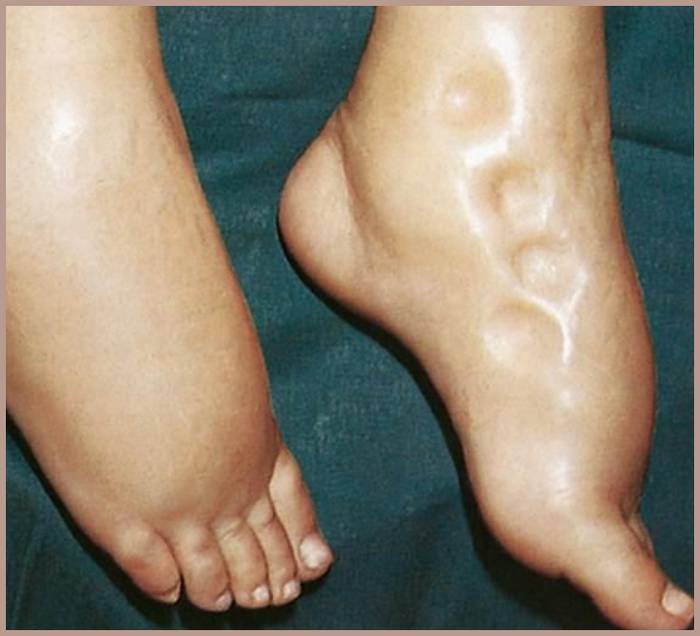 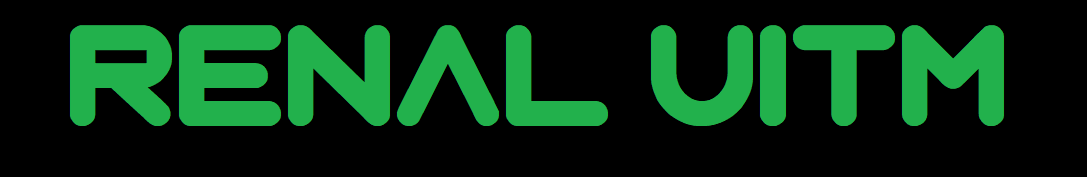 Clinical examination
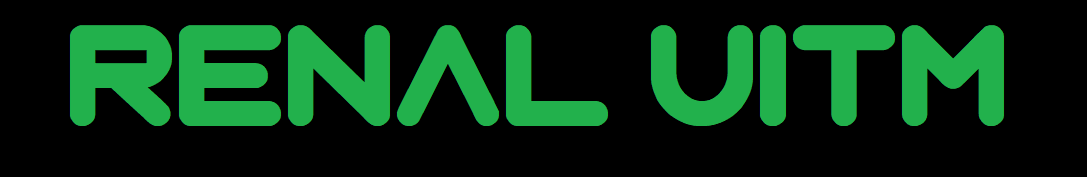 Consequences of fluid overload
Hypertension
Cardiomyopathy
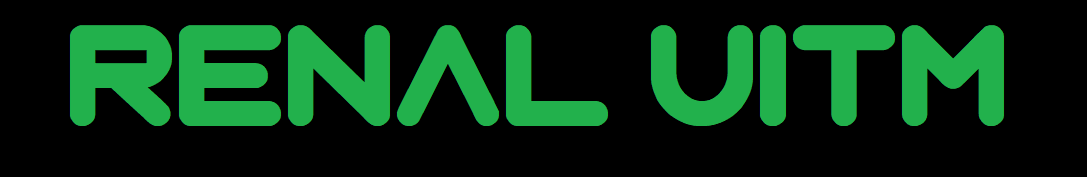 Hypertension
BP > 140/90
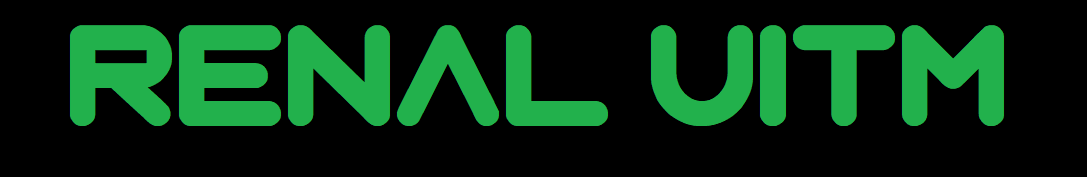 Hypertension
Causes of hypertension in ESRF
Fluid overload (80%)
High renin activity
Overactive sympathetic activity
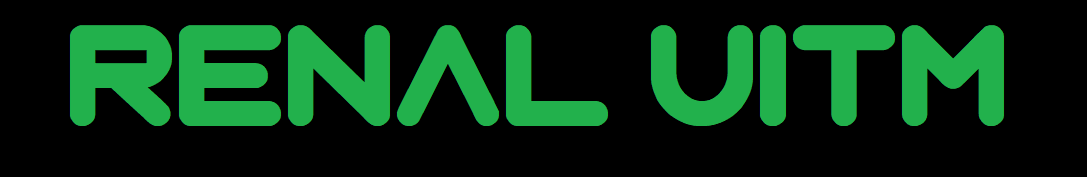 Risks of hypertension
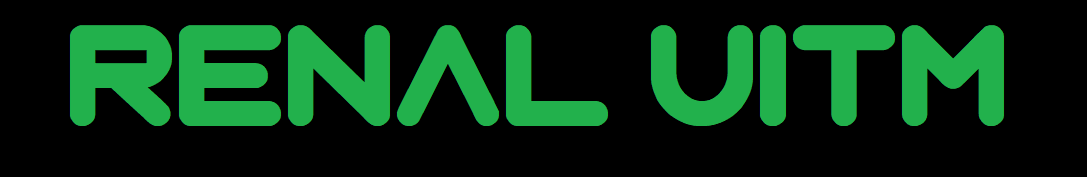 The heart in overload
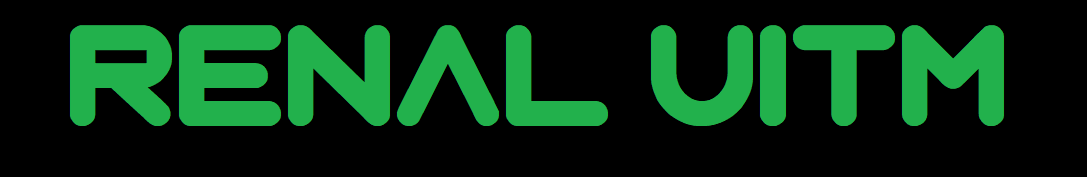 Cardiomyopathy and LVH
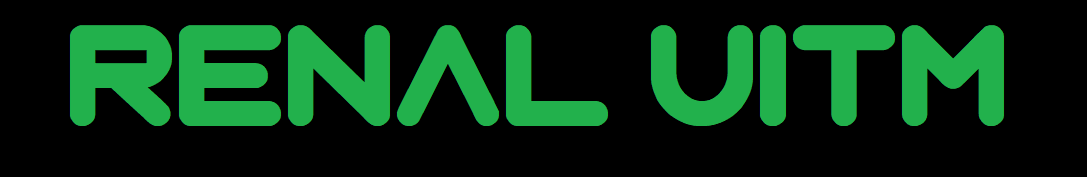 Investigation
CXR
IVC
BNP
Bio-impedence
Blood volume monitoring
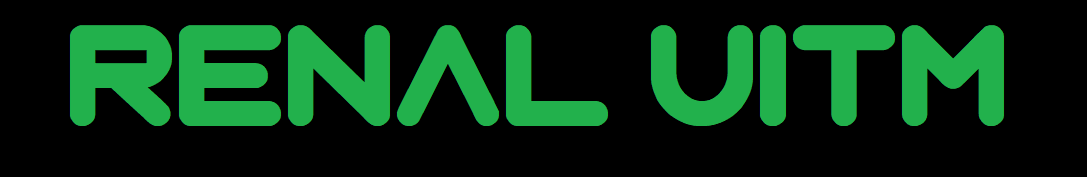 CXR - cardiomegaly
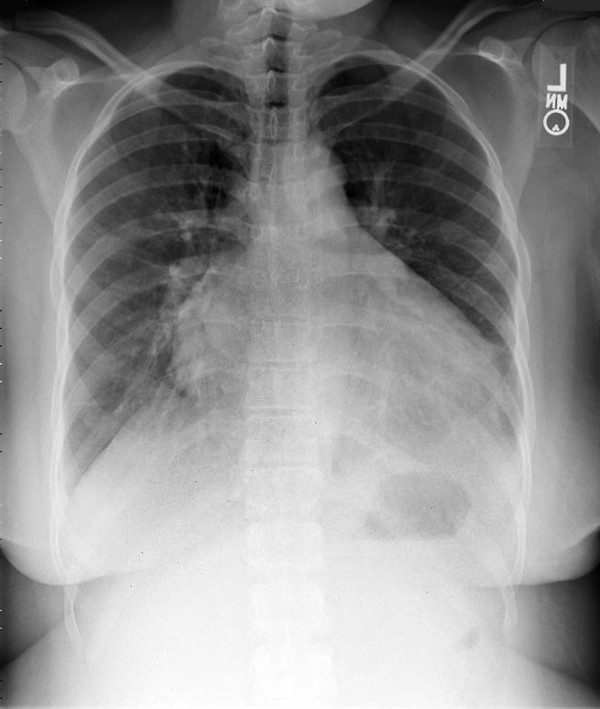 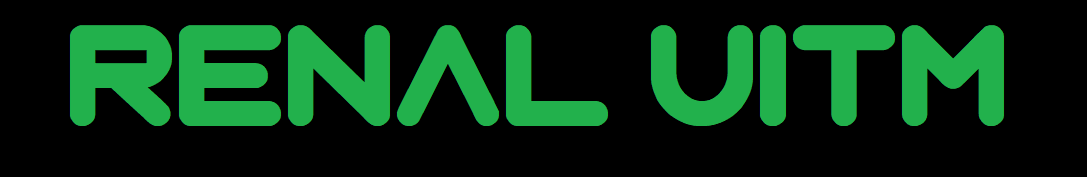 CXR – pulmonary oedema
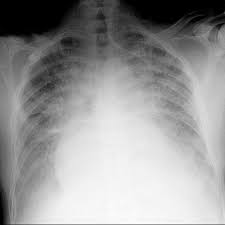 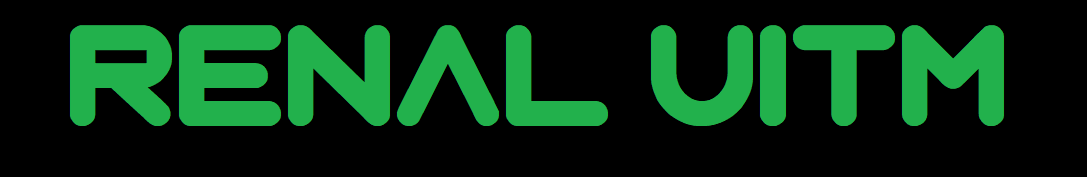 Inferior vena cava (IVC)
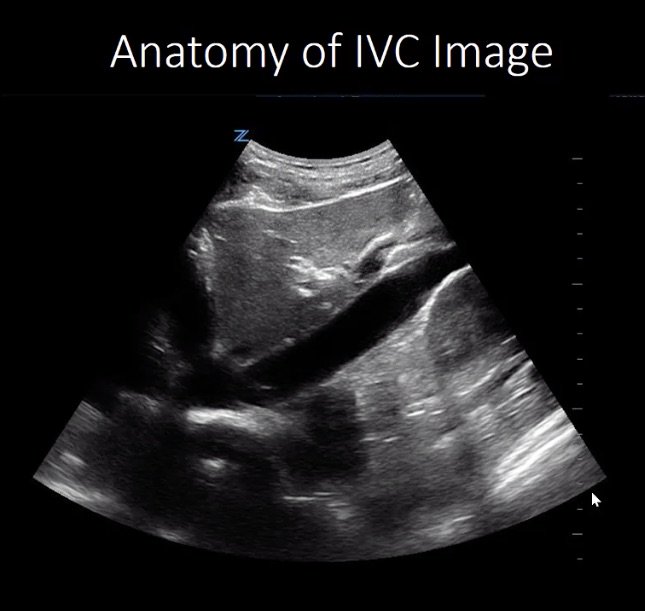 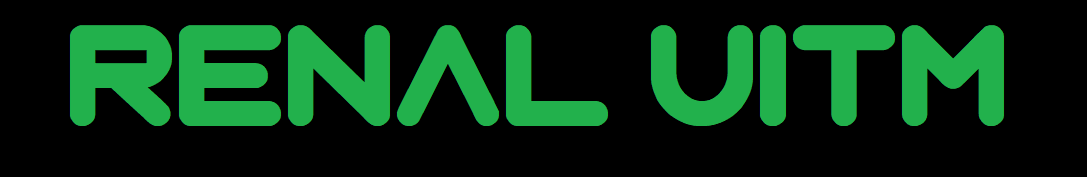 ANP/BNP
Atrial natriuretic peptide (ANP) and B-type natriuretic peptide (BNP) released by cells of the heart in heart failure
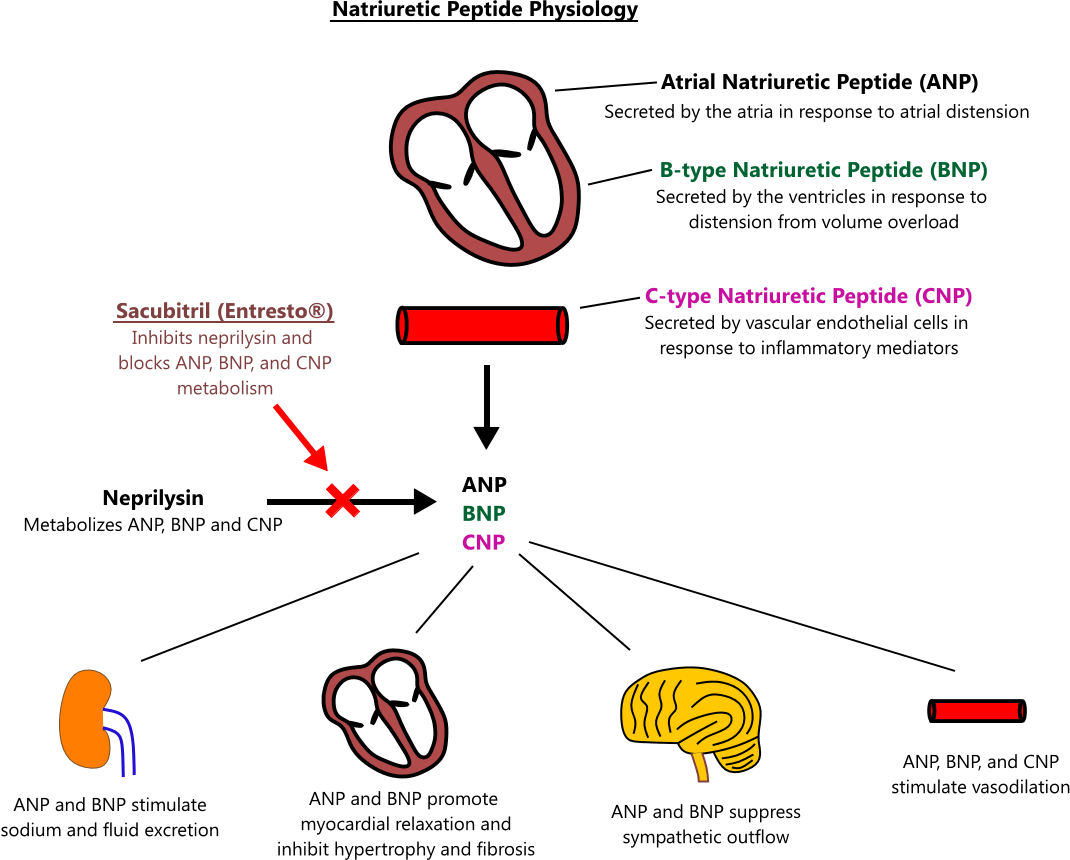 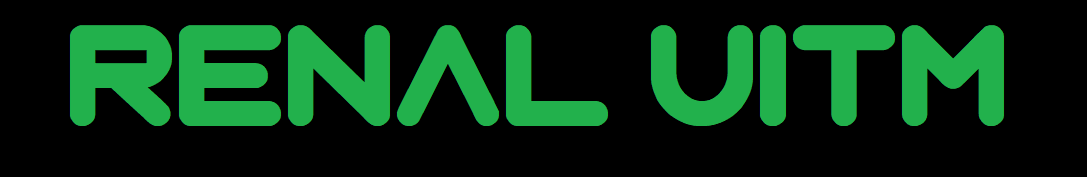 Bioimpedence
Non-invasive measurement of body fat, lean muscle mass and hydration
A small current is used to measure the resistance at difference frequencies against the various tissues in the body 
Fat/lipid has a high resistance to the flow of current, therefore shows a high impedance reading.
Lean muscle and water are good conductors of current, therefore will show low resistance or impedance readings.
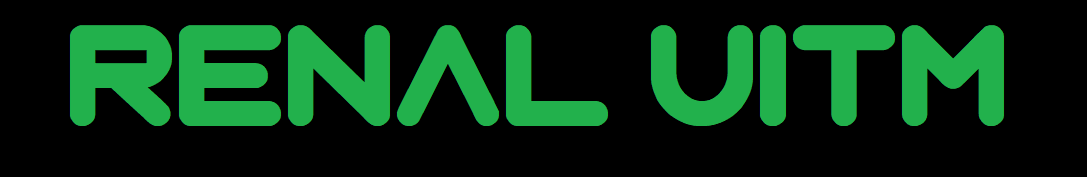 Bioimpedence
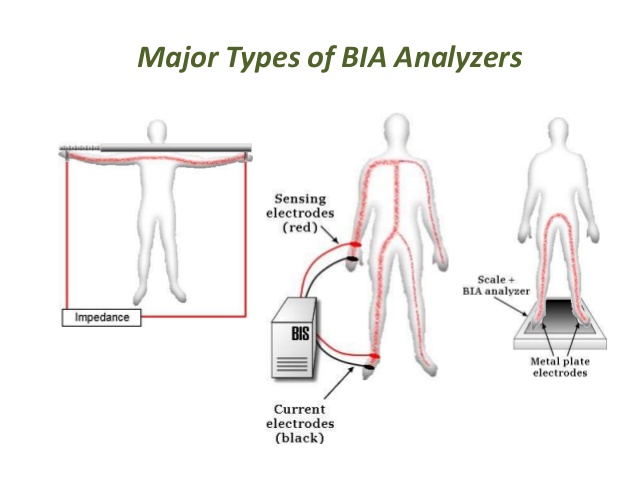 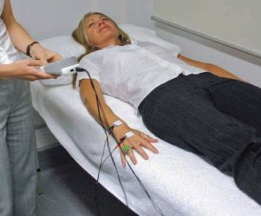 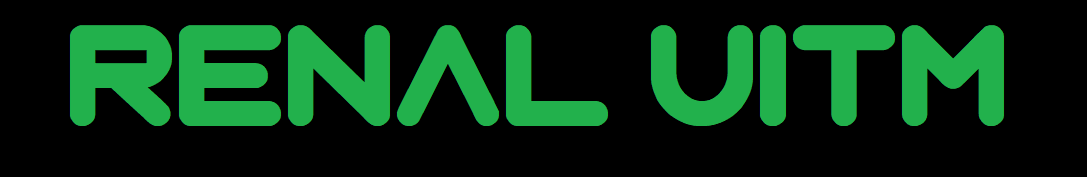 Blood volume monitoring (BVM)
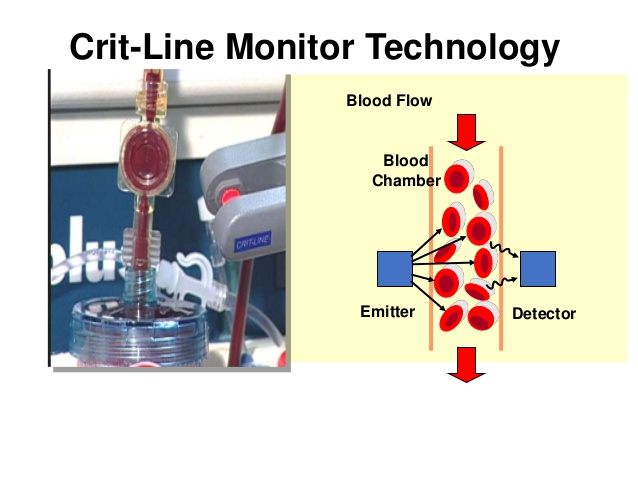 Based on the Haematocrit
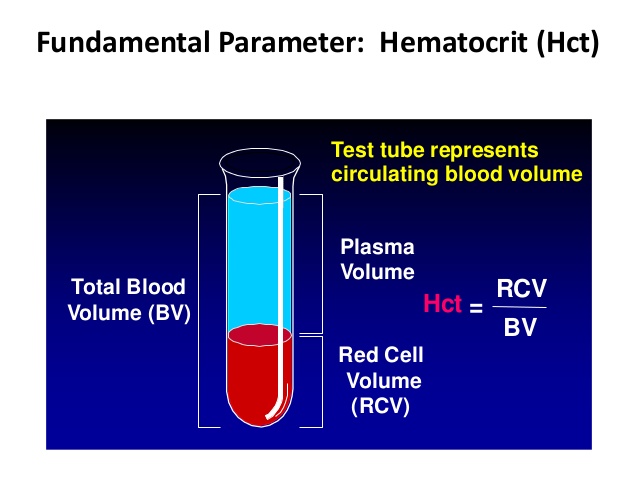 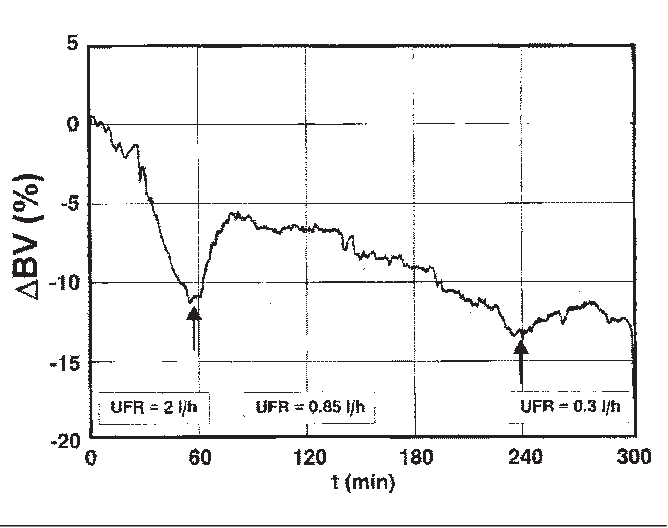 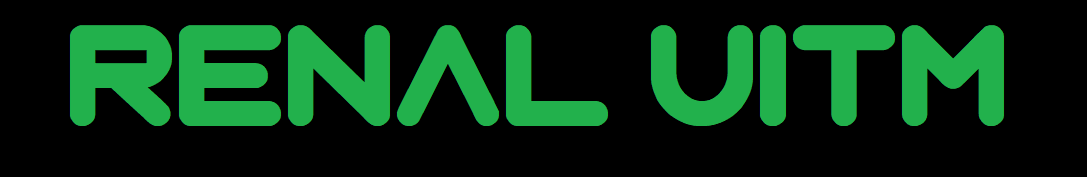 Dry Weight
Dry weight is defined as the lowest weight a patient can tolerate without 
the development of symptoms - cramps
hypotension
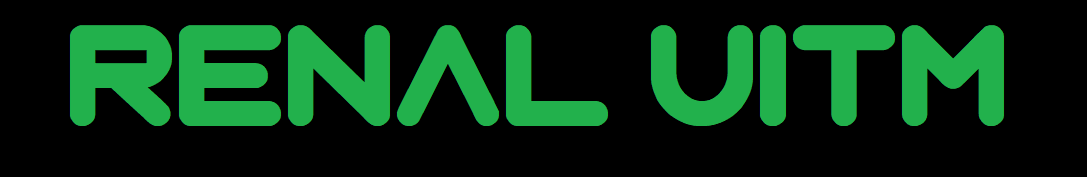 Assessment of DWT
Symptom
BP
Weight
JVP
Oedema
Ascites
Lungs
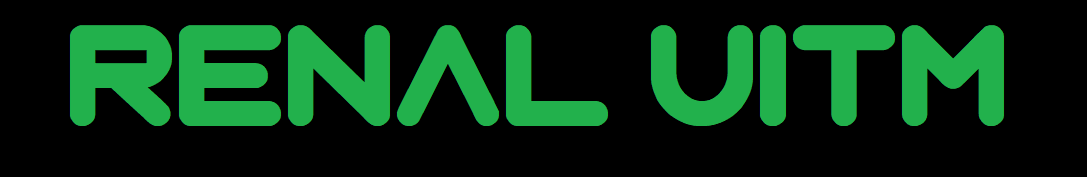 Intradialytic Weight Gain
<4% of total body weight
Weekend ~4% over the weekend interval
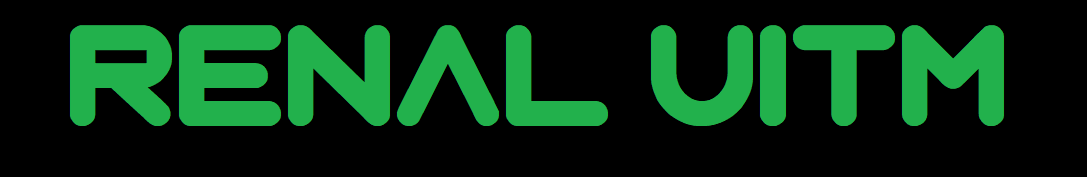 Approach to overload patients
Diagnose 
History
Symptoms
Determine the cause of overload
Meds – anti-hypertensives
Investigate
HD to dry weight
Counselling
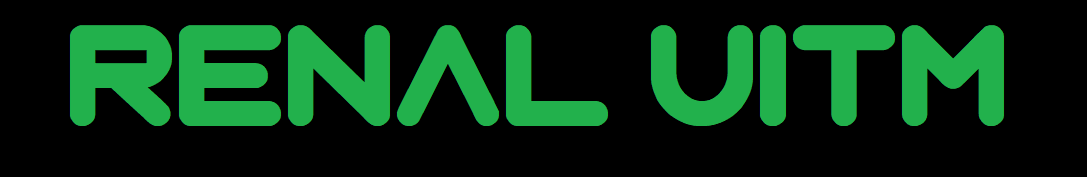 Causes of overload
Non-compliance to fluids
High salt diet
Incomplete dialysis
Inaccurate dialysis prescription
Cardiac problems
Liver disease
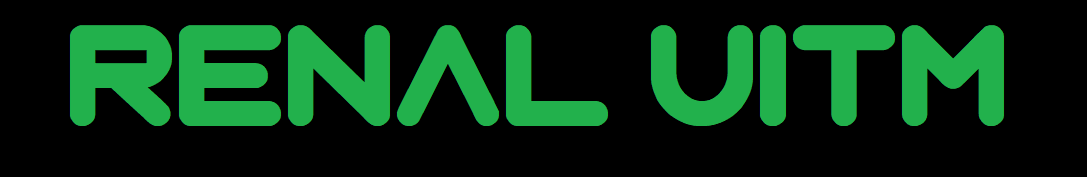 Counselling
Fluid intake – UO + 500cc/day
Reduce salt intake - 2.3g day = 1 teaspoon daily
Diet – soup (hidden water)
Talk about heart complications!!!! Which can cause early death!
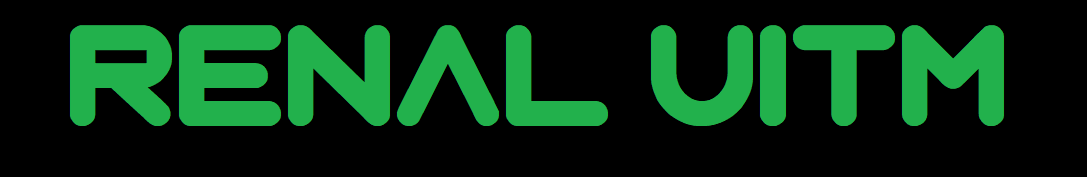 Treatment
HD to Dry Weight over 2-3 weeks
UF not more than 3L (with ROF)
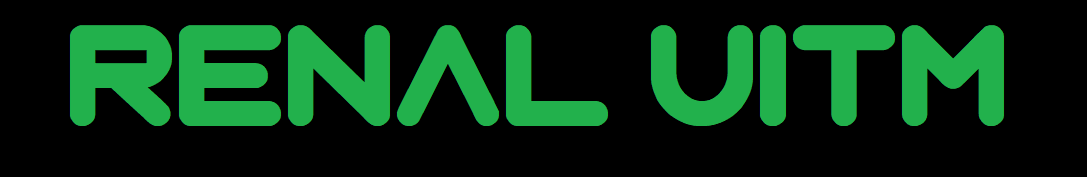 Summary
Fluid overload (hypervolaemia) increases mortality of ESRF patients
Hypervolaemia causes cardiac disease and hypertension
Important to understand dry weight and how to achieve it
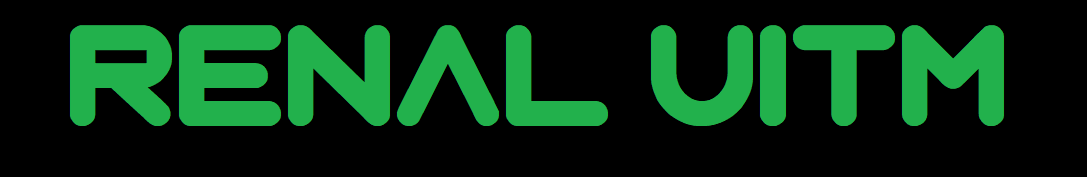 Thank you!Be our friend – Renal UiTM
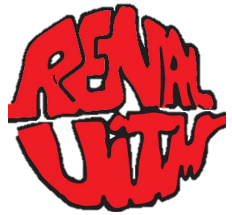 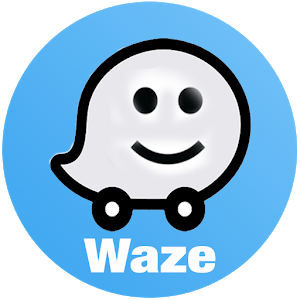 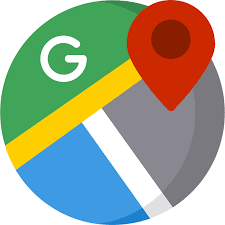 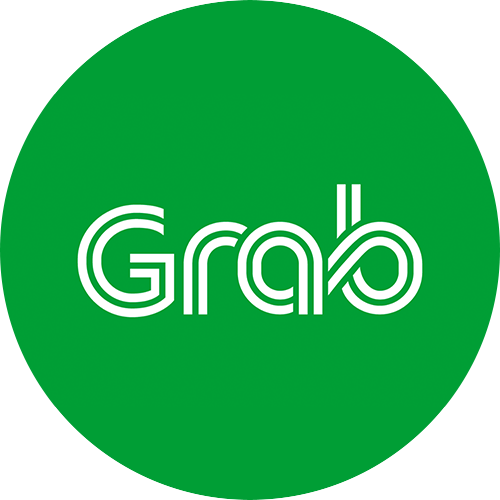 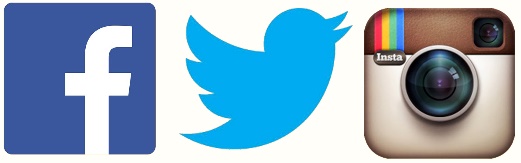 https//: renaluitm.com
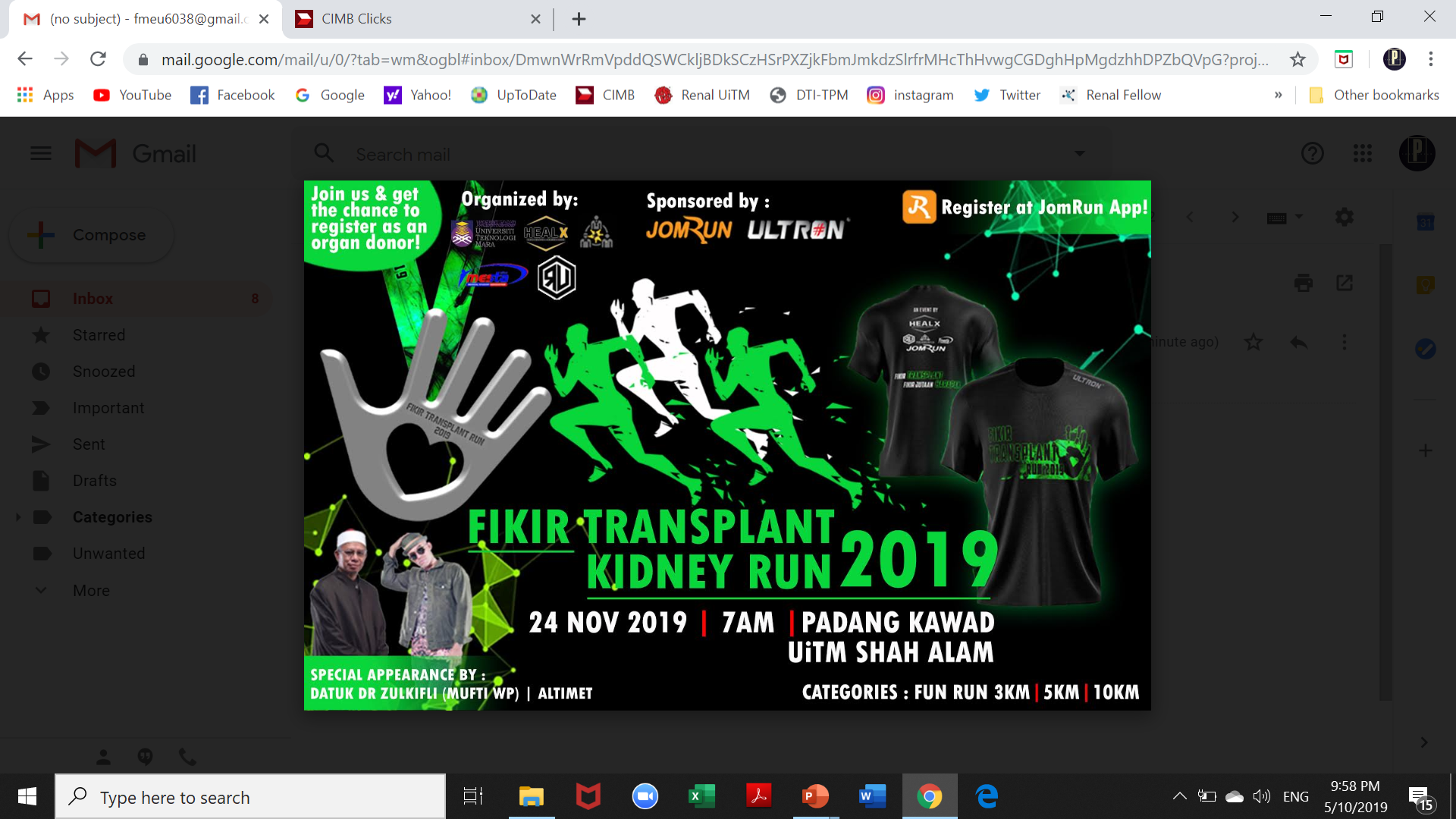